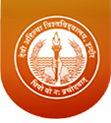 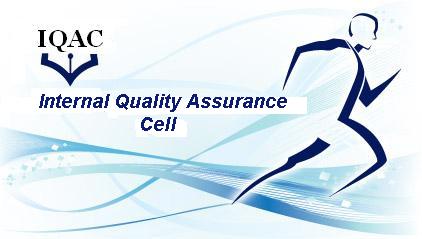 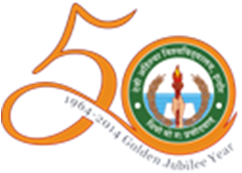 Internal Quality Assurance CellWelcomes NAAC Peer Team
Devi Ahilya Vishwavidyalaya, Indore
www.iqac.dauniv.ac.in
1
Establishment
Informally in 2006
Formally from November 21, 2008 following 2nd Cycle NAAC Peer Team recommendations
2
NAAC Peer Team Suggestion in 2008
Intensification of quality sustenance and quality enhancement activities on continuous basis through formalized Internal Quality Assurance Cell and Academic and Administrative Audit Committee as per the norms of NAAC & UGC respectively.
3
ABOUT  IQAC (Estt. 21.11.2008)
4
Departmental IQACs
Responsible for
Student feedback, analysis, actions  
   and recommendations
 Performs Academic Audit each year
 Implements Quality policies
5
Objectives
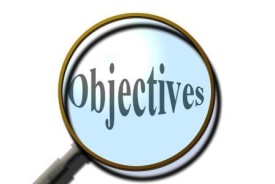 To ensure continuous improvement in the entire operations of the University
To ensure stakeholders connected with higher education
6
IQAC Guiding Spirit
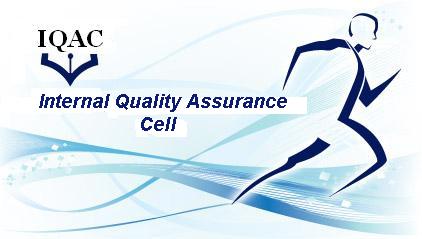 IQAC logo



Dereck Redmond 
   http://www.godvine.com/What-This-Racer-Does-is-theMost-ispirational-Thing-You-II-Ever-See-1169.html
7
Guiding Spirit…
Never Give up, keep striving, never     loose heart with setbacks and reach the Goal
8
Guiding Spirit…
Derek Redmond went down in a race with a  pulled hamstring, he did something so courageous and brave at the 1992 Olympic Games in Barcelona 400 meter semi-final but continued the race limping and reached the destination

 400 meter sprint won gold medals in the 4x400 meter relay at Olympics and many International games.
9
IQAC AQARs
AQARs every year
Online AQARs
10
Quality Policy
Leadership identification of the organizational needs and strives to fulfill them
 Collective Wisdom and Participative Management
 Focuses on
11
Participative Management
Participative Management
Setting up of cells and task groups
12
Frequent meetings between IQAC and Departmental IQACs on Quality Aspects
 
 Number of joint Meetings held between  IQAC and Departmental IQAC(s)
         2012 -  32 Meetings 
         2013 -  76 Meetings
Coordination between IQAC and Departmental IQAC
13
Student Feedback
14
Student feedback for Student Support Services
Feedback taken for assurance and enhancing the  
   quality of Student Support Services.
15
Task Groups
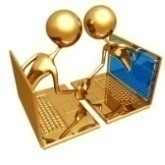 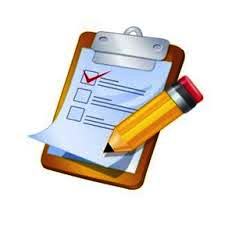 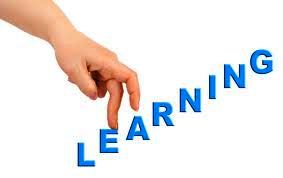 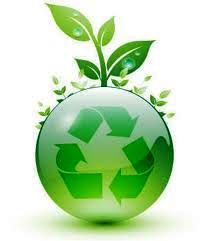 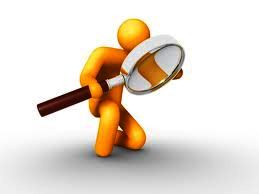 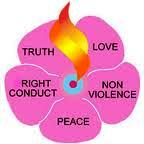 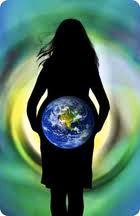 16
Cells
17
Lectures on the award winning researches and topics
A unique conference Organised by the University during July, 17-19, 2009
18
Workshop for Fostering Excellence in Research
Organised on January 2013 with objective of  sensitizing 
the Faculty and students for promoting research culture.
19
Measures taken to Initiate Research Projects and Improve Research Quality
20
Promotion of International Level Researches
University reimburses Membership of Top International Research Societies





 Reimburses Internet Charges to Ph.D. Guides 

 Top e-Journals, such as IEEE subscribed
21
Activities undertaken by the task groups/cells
22
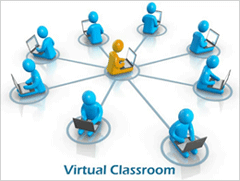 Promotion of Studies by Virtual Class Rooms
Virtual class operational since June, 2012  
   at IET


 Virtual Class rooms being setup in 
   number of Schools/Institutes
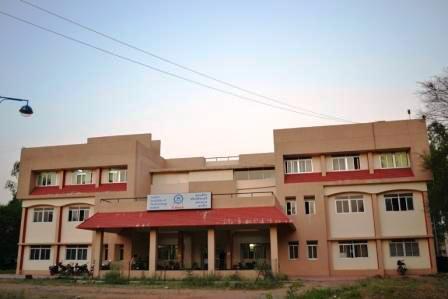 23
Development of New Quality Indicators
Indo-Canada quality issues in higher education workshop at MS Univ. Baroda on15th February, 2012 the DAVV IQAC team  suggested 








Raj Kamal, Vrinda Tokekar, D. S. Bhilare, Pratibha Sharma, Paresh Atri and Jitendra Singh
24
Issues and Challenges
IQAC Chairperson Prof. D. P. Singh presented a paper at Conference on RUSA on Issues and Challenges of Higher Education
25
Papers
Neena Sohani and Nagendra Sohani , ″Developing Interpretive Structural Model for Quality Framework in Higher Education: Indian Context ″ J. Engg. Sc. Mgmt. Ed. Vol-5 Issue-II, 495–501, 2012

 Juhi Kamakoty, Nagendra Sohani and Neena Sohani, ″Determinants of service quality in education: service provider’s perspective ″, 2013
26
Expert Lectures
″Choice Based Credit System (CBCS) ″, Prof. (Ms.) Priti Rege, Dean (Academic), College of Engineering, Pune May 15, 2013
27
Workshops
Workshop on ″Quality Issues in Question Paper Setting″ at School of Computer Science and IT Sept 26, 2012

 Workshop on ″Quality issues in Teaching Learning Processes ″, at School of Computer Science and IT May 09, 2013
28
29